Eliciting Symbolic reasoning capabilities from LLM with Program of Thoughts
Speaker: Wenhu Chen
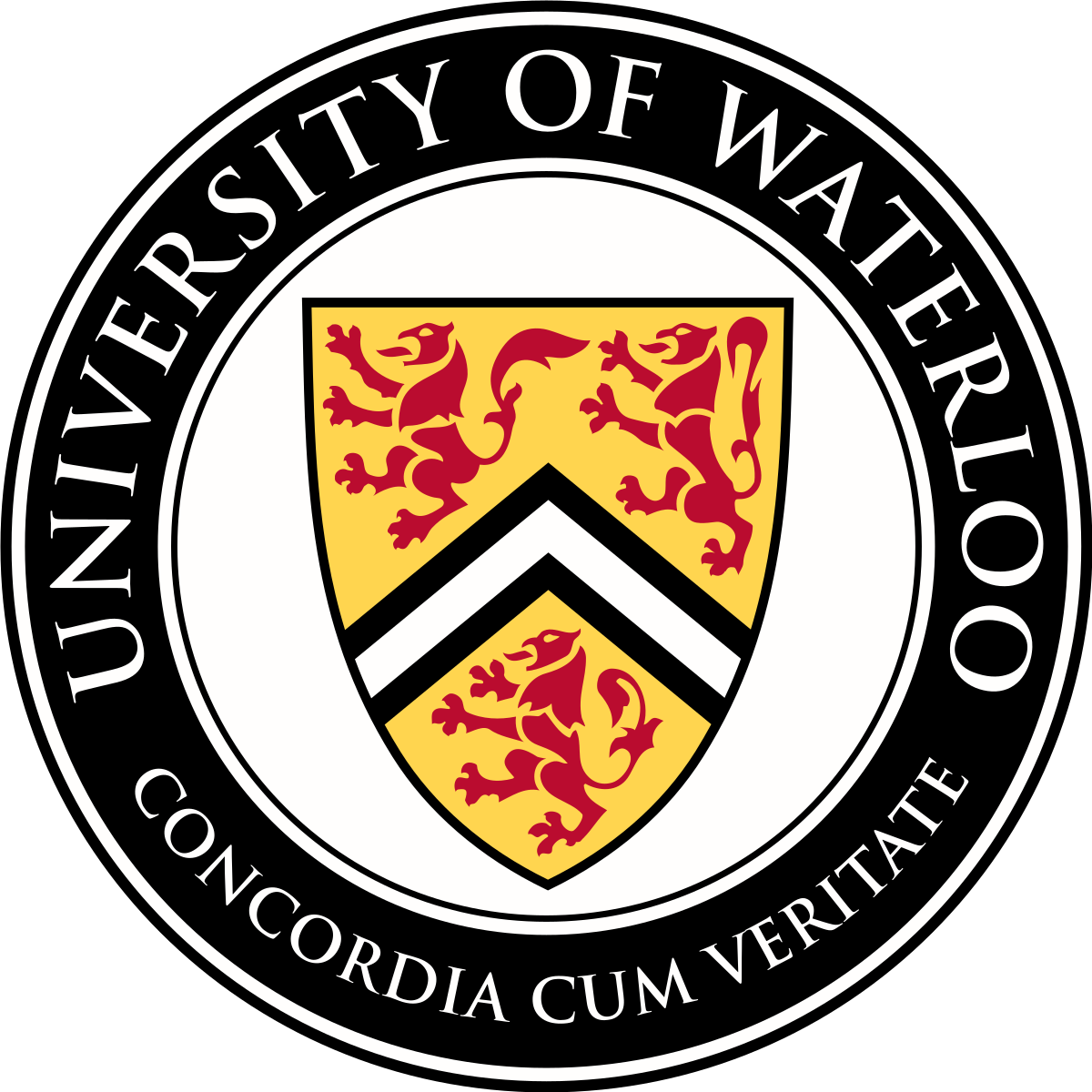 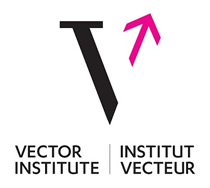 Collaborations: Tianle Li, Xueguang Ma, Xinyi Wang, Alex Zhuang, William Cohen
Large Language Models
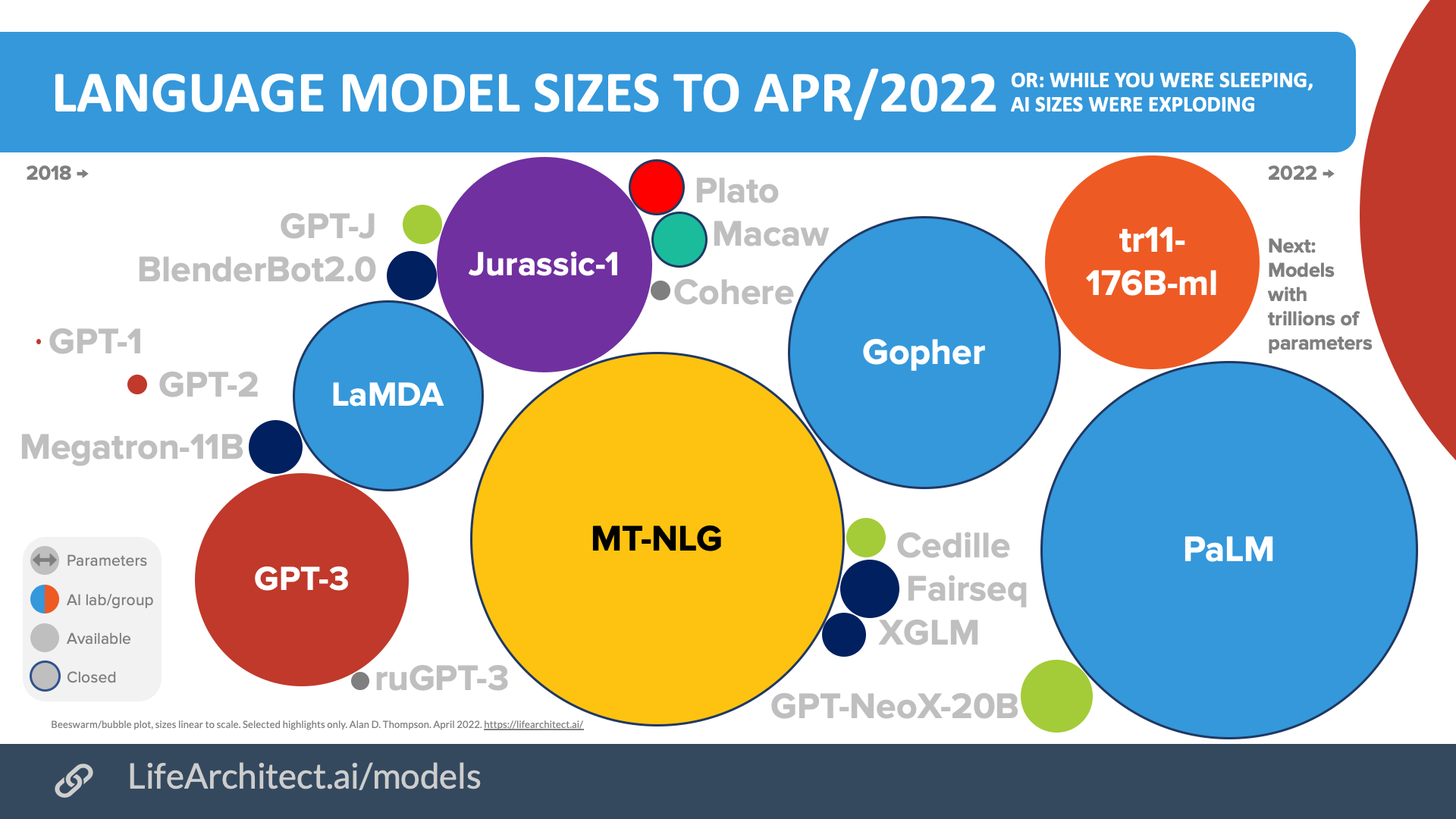 Large Language Models
Large Language Models has become the de-facto for many tasks.
Single model for all tasks.
Models use transfer learning to generalize.
Only a few examples are needed.
Models textual fluency and coherence perfectly.

Large Language Models
Not able to perform complex reasoning tasks like math problems.
Not able to solve perform highly symbolic reasoning like knowledge graph.
Reasoning Large Language Models
How to utilize LLMs to solve numerical reasoning tasks.
Math problem
Finance Problem
Data Science Problem

How to utilize LLMs to query large-scale knowledge base.
Extract information from KBs.
Answer questions regarding KBs.
Program of Thoughts Prompting: Disentangling Computation from Reasoning for Numerical Reasoning Tasks
Wenhu Chen, Xueguang Ma, Xinyi Wang, William Cohen

Arxiv 2211.12588
Direct Prompting in LLM
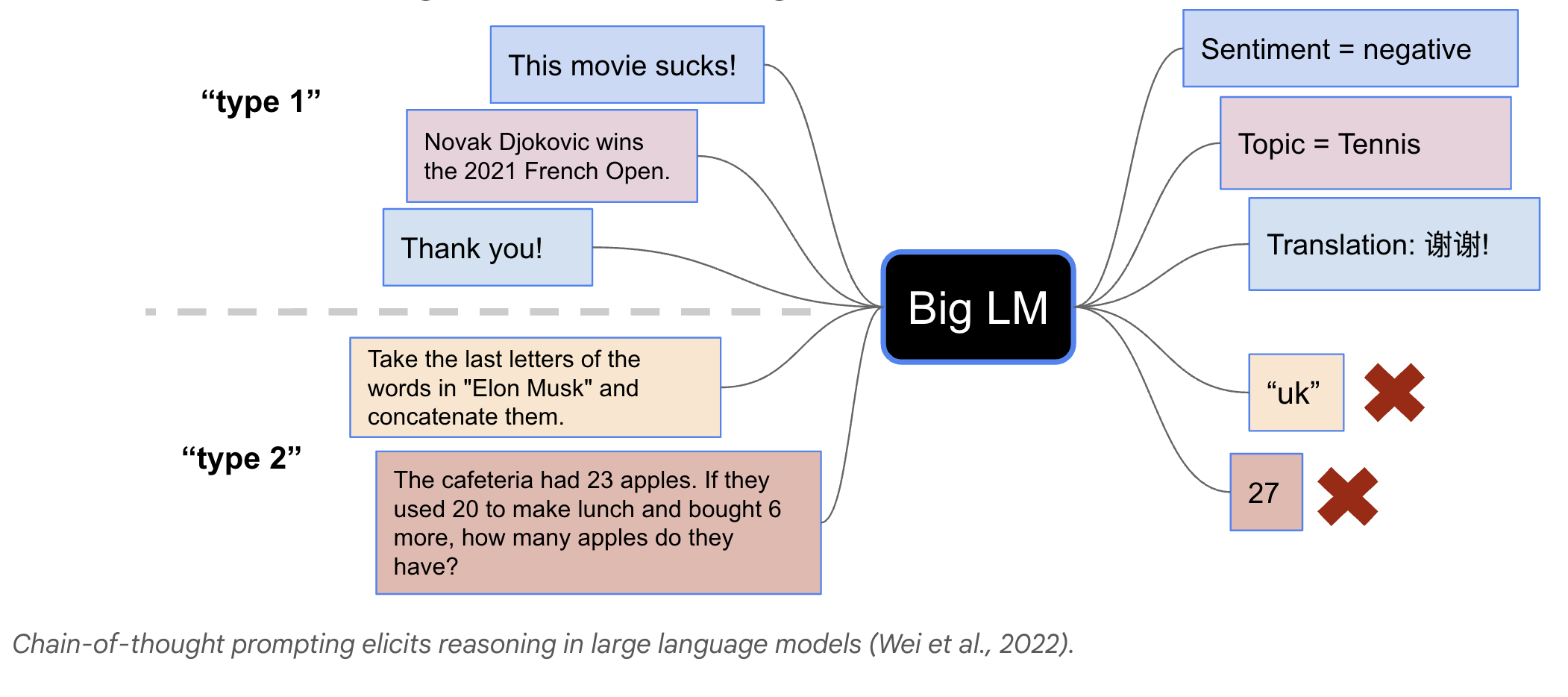 Chain of Thoughts in LLM
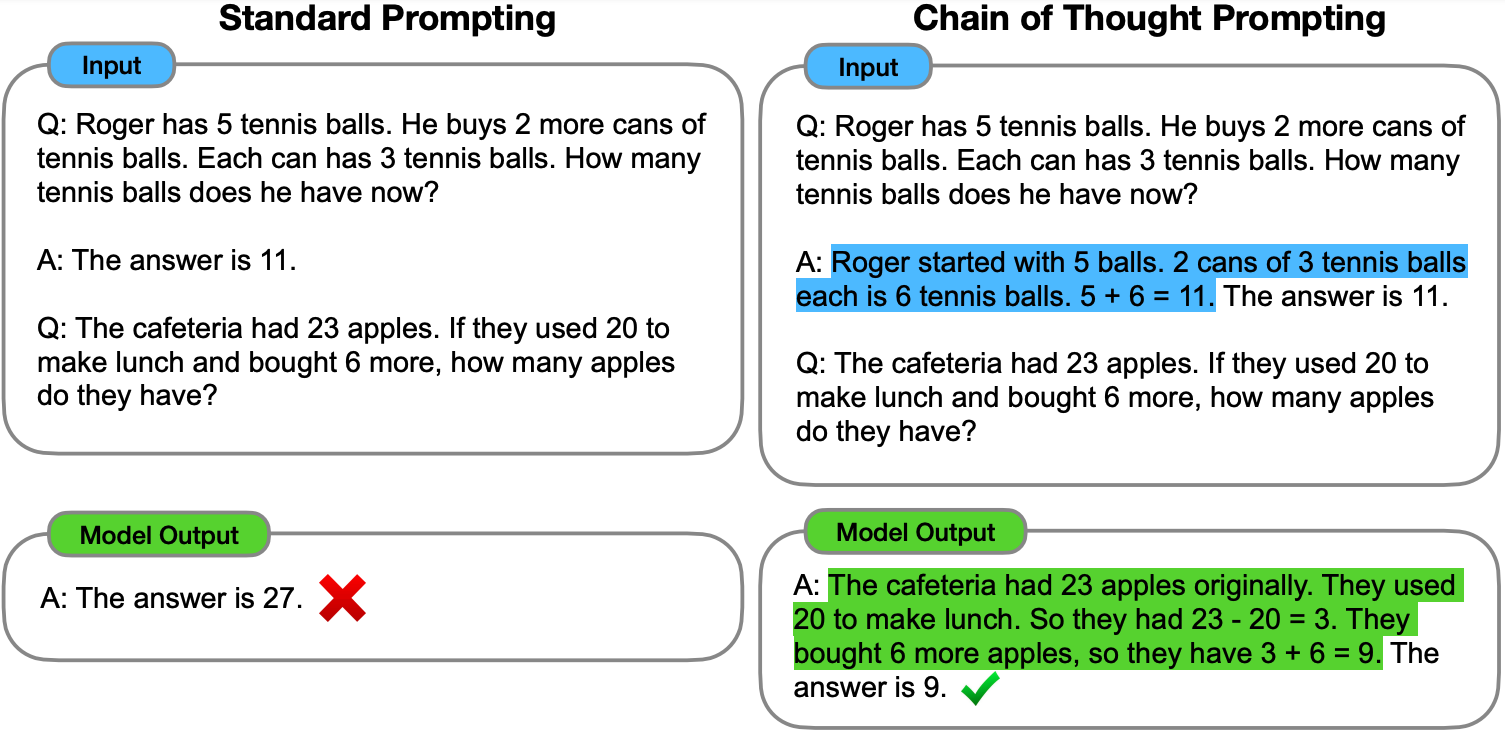 Chain of Thoughts in LLM
Chain of Thoughts in LLM
Relying on natural language to solve tasks.
Computation and Reasoning are both expressed in NL.
Some symbolic operations are too complex to be expressed with NL.
Some tasks require calling APIs to accomplish.

Let’s take a look at some cases.
Is NL the best reasoning means?
In Fibonacci sequence, it follows the rule that each number is equal to the sum of the preceding two numbers, what is the 50th number in Fibonacci sequence?
The first number is 0, the second number is 1, therefore, the third number is 0+1=1. The fourth number is 1+1=2. The fifth number is 1+2=3. The sixth number is 2+3=5. The seventh number is 3+5=8. The eighth number is 5+8=13.
..... (Skip 1000 tokens)
The 50th number is 32,432,268,459.
What about Programs as Thought
In Fibonacci sequence, it follows the rule that each number is equal to the sum of the preceding two numbers, what is the 50th number in Fibonacci sequence?
length = 50
fibonacci = np.zeros(length)
fibonacci[0] =0
fibonacci[1] = 1
for i in range(3, length):
    fibonacci[i] = fibonacci[i-1] + fibonacci[i-2]
return fibonacci[-1]
Concise
Accurate
Program of Thoughts
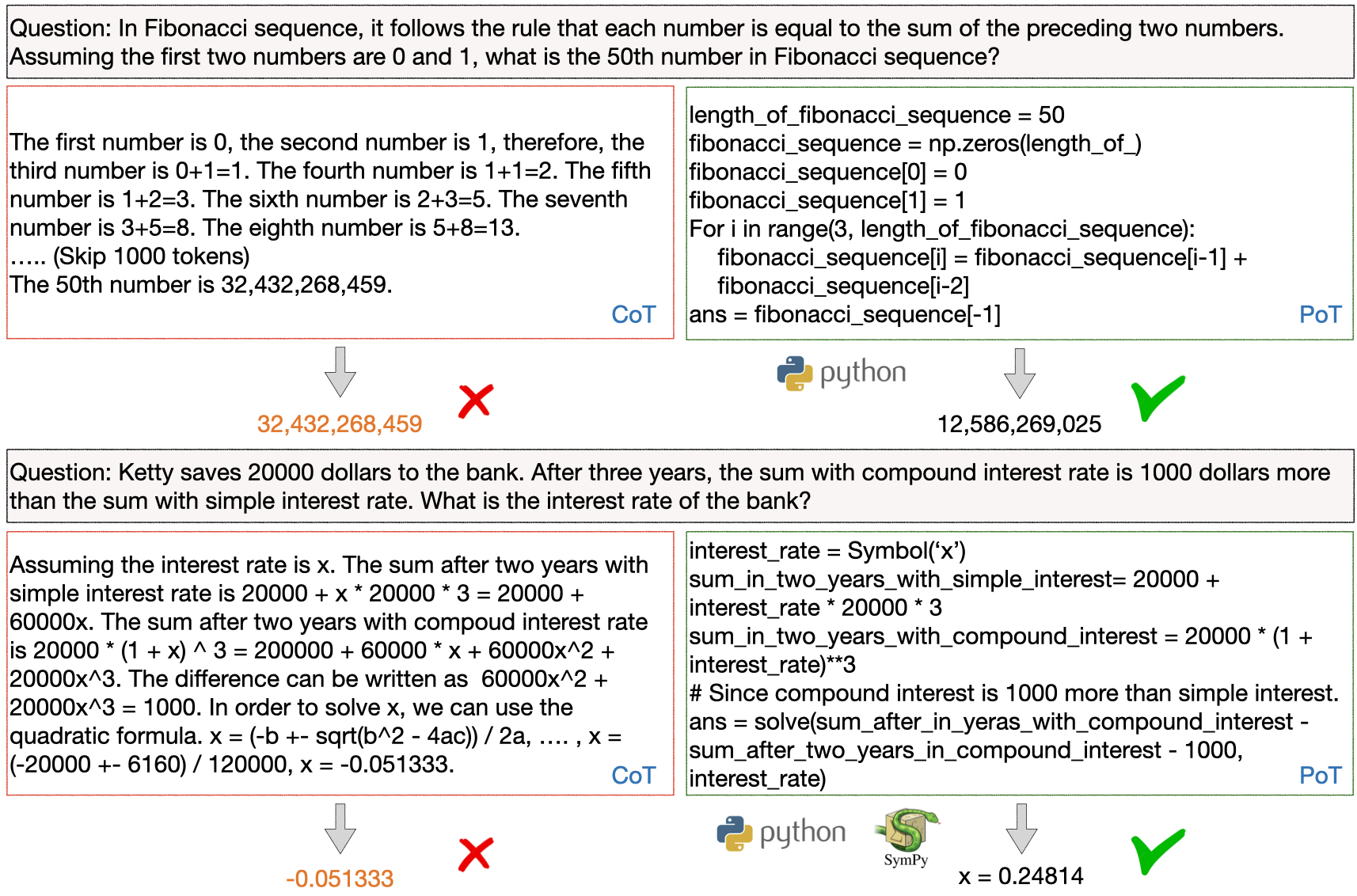 Few-Shot Results on Math Problem Dataset
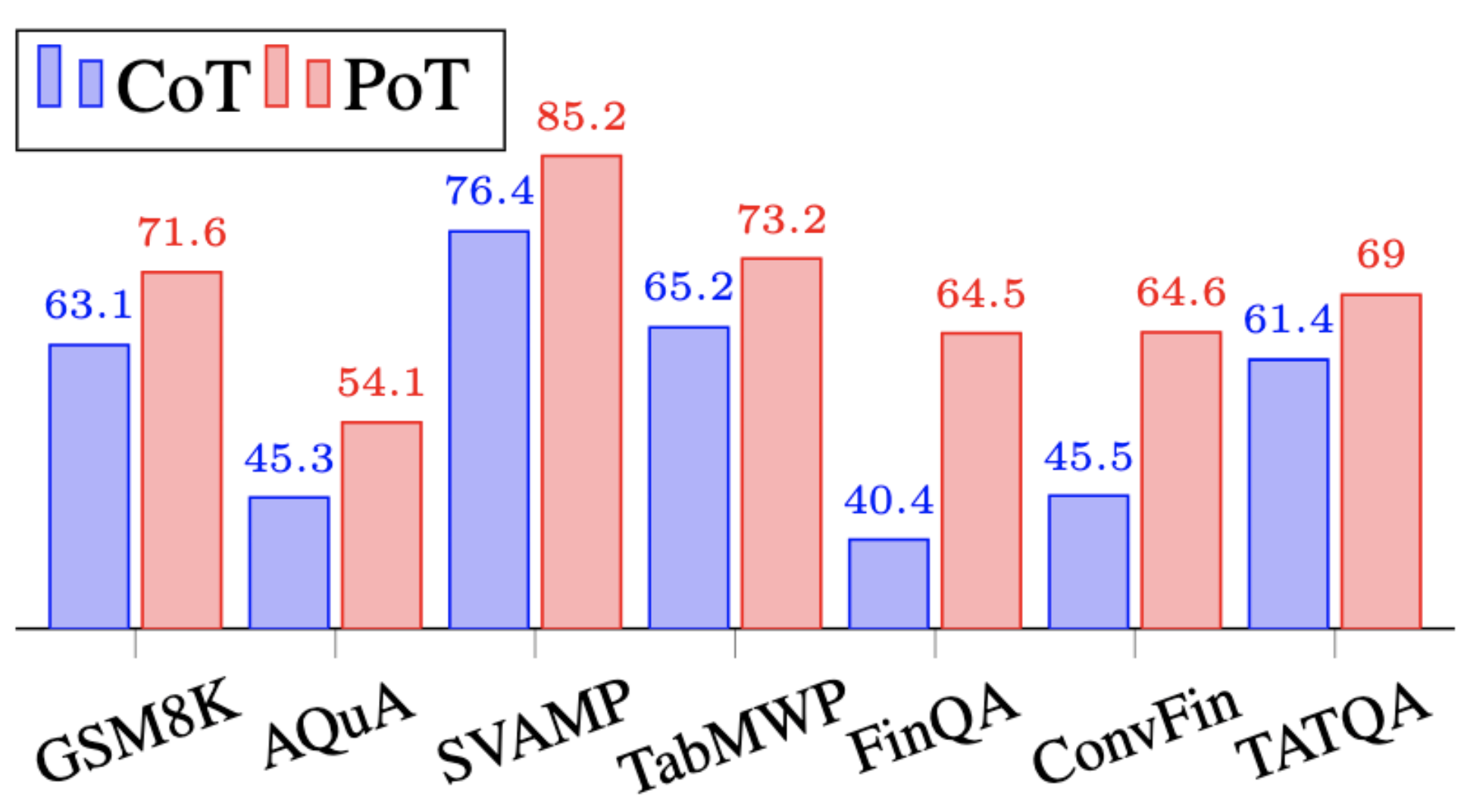 Few-Shot (SC) Results on Math Problem Dataset
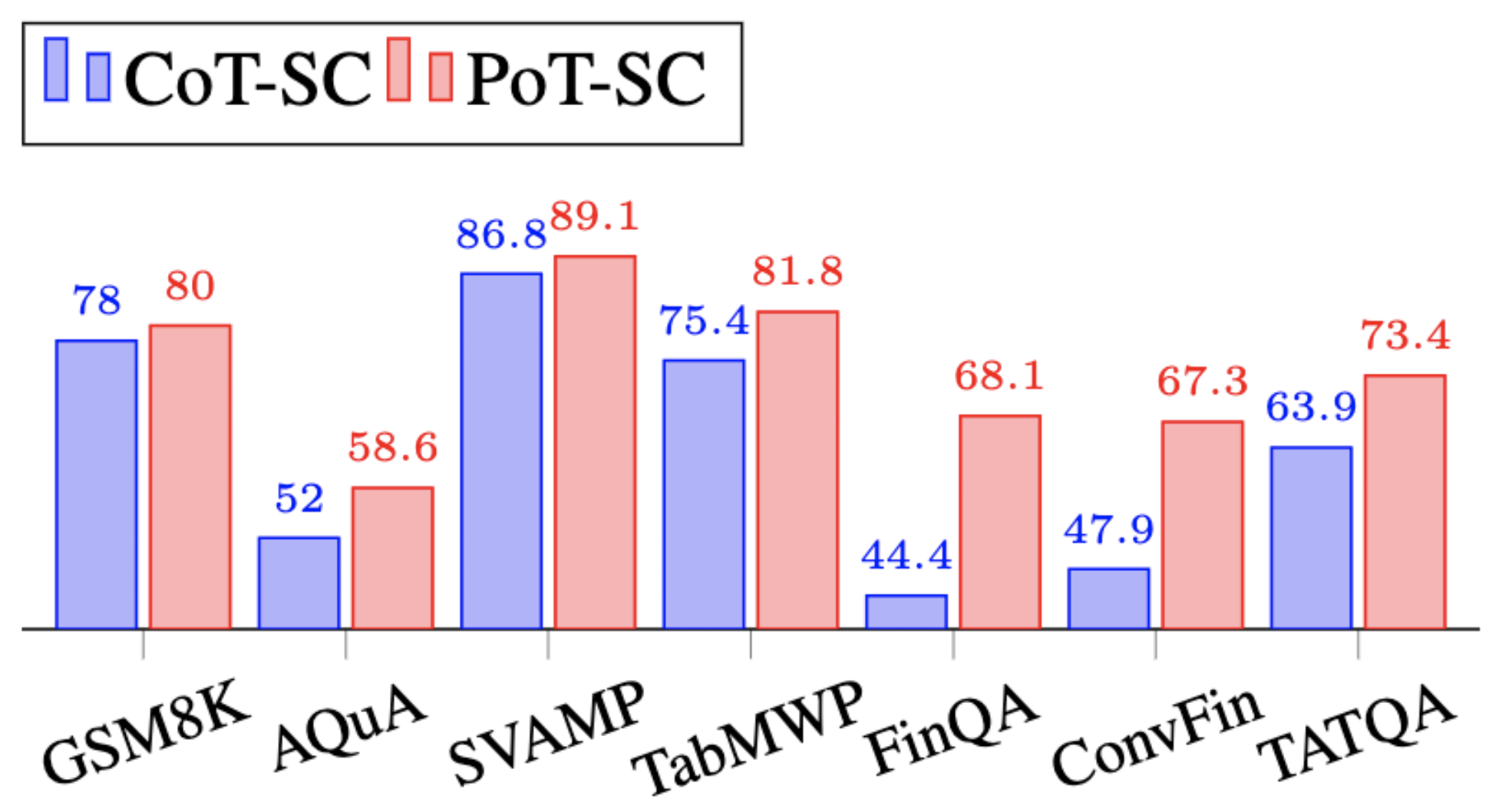 Zero-Shot Evaluation
Zero-Shot Results on Math Problem Dataset
Ablation Studies
Meaningful Binding
length = 50
fibonacci = np.zeros(length)
fibonacci[0] =0
fibonacci[1] = 1
for i in range(2, length):
    fibonacci[i] = fibonacci[i-1] + fibonacci[i-2]
return fibonacci[-1]
No Binding
x0 = 0 
x1 = 1
for _ in range(2, 50):
    tmp = x0 + x1
    x0 = x1
    x1 = tmp
return x1
Takeaways
Program-of-thoughts can disentangle the computation process from the reasoning process, where the computation is done via executor.

Such disentanglement can significantly boost the performance.

Program-of-Thoughts achieve state-of-the-art performance on all of the math problem datasets.
Few-shot In-context Learning for Knowledge Base Question Answering
Tianle LI, Xueguang Ma, Alex Zhuang, Yu Gu, Yu Su and Wenhu Chen

Proceedings of ACL 2023
Symbolic Reasoning (Knowledge Graph)
Question: What is the xbox 360 controller game version that supports the europe region?
Supporting game versions
Regions
Video Game Version
Xbox 360 Controller
Europe
Logical Forms: (AND cvg.game_version (AND (JOIN cvg.game_version.regions m.02j9z) (JOIN (R computer.computer_peripheral.supporting_game_versions) m.05mzkx7)))
Existing Problem of the Current Methods
Data intensiveness: larger knowledge bases require ever larger quantities of annotated data to allow fine-tuned models to generalize well over them.

2)     Dataset specificity: For relatively small-scale KBQA datasets, the fully-trained models tend to overfit to a specific schema, and they can hardly generalize to new questions in unseen domains.
Crucial to devise a new framework that can work in both low-resource and training-free settings in KBQA
KBQA with Large Language Model
KB-BINDER pipeline:

Stage 1: Generate the drafts as preliminary logical forms

Stage 2: Bind the drafts to the executable ones with entity and relation binders grounded on the knowledge base
Overview of KB-BINDER
Given a question, the LLM will first generate its corresponding preliminary logical forms as the drafts, imitating the exemplary demonstration. 
Then the entity and relation binders will operate on the drafts to ground the entities and relations on KB respectively, which produces the final candidates.
Draft Generator
In-context learning with Codex

Randomly sample N examples from the training set as the <Question, Logical form> pair exemplars

The generated draft is not guaranteed to be executable. However, drafts can reveal the structural relationships among mentioned entities in a semantically reasonable way
Knowledge Base Binder
Entity Binder
- Extract their surface names from the generated drafts
- Utilize BM25 to retrieve the most similar existing ones in KB

Relation Binder
- Utilize the generated relational items and bound entities to recognize the relations.
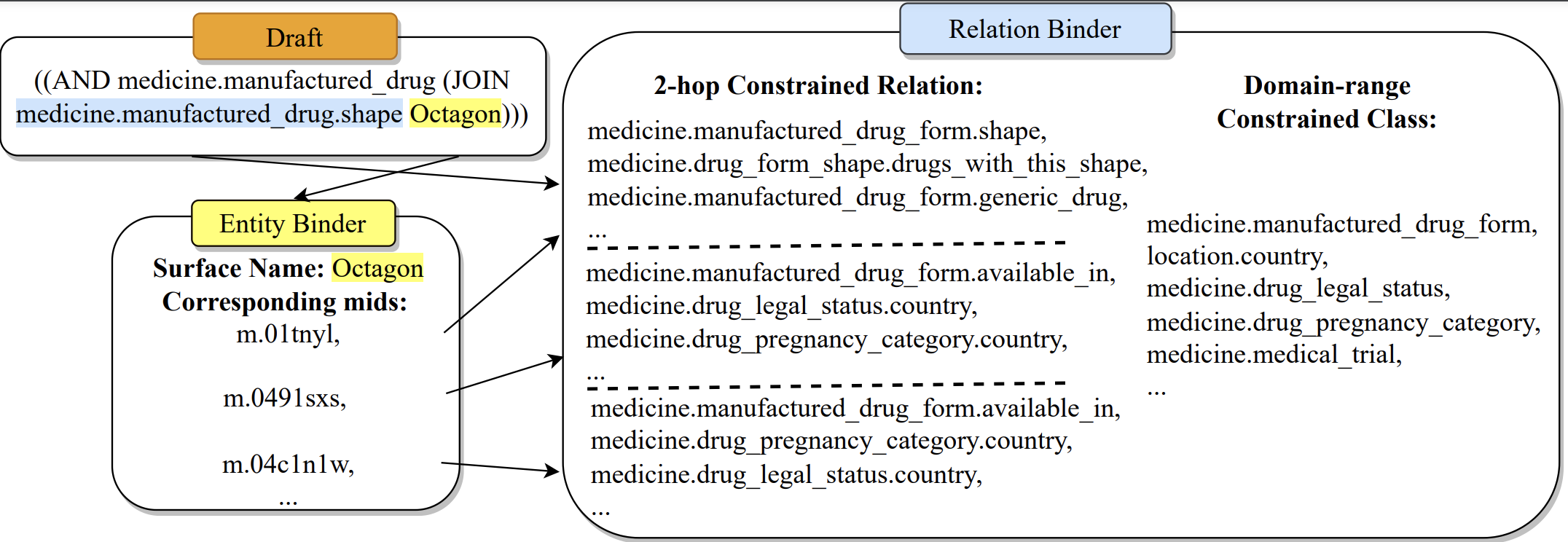 Decoding the answer
Majority Voting
answer
Experimental Datasets
GrailQA: I.I.D., Compositional, and Zero-shot

WebQSP: I.I.D

GraphQA: Compositional

MetaQA: Specific to movie domain
KB-BINDER Results & Baselines
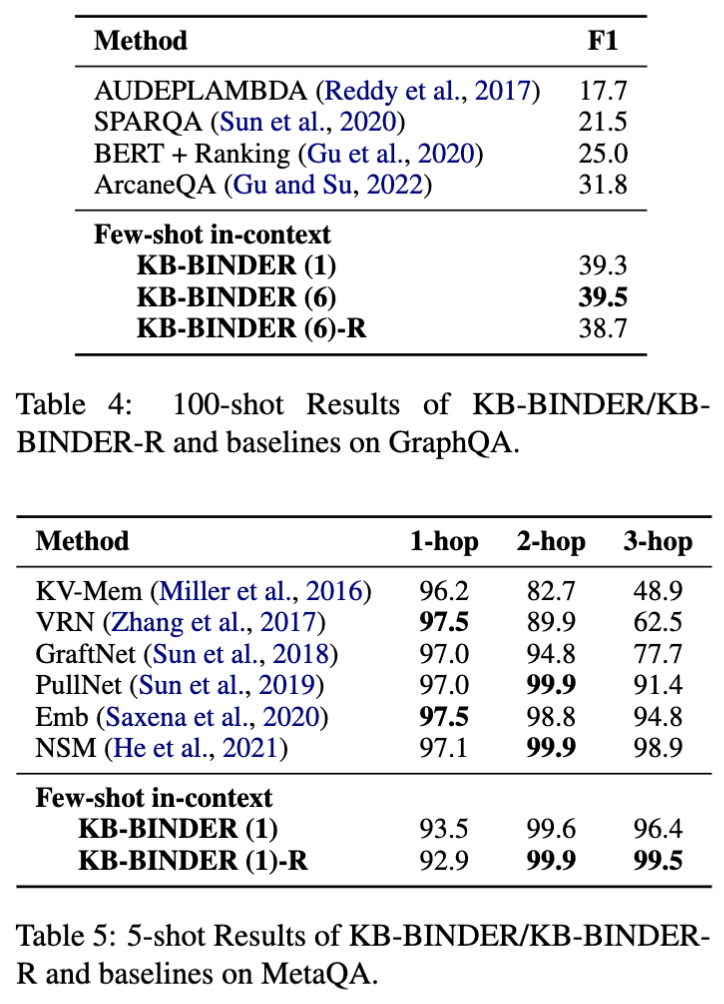 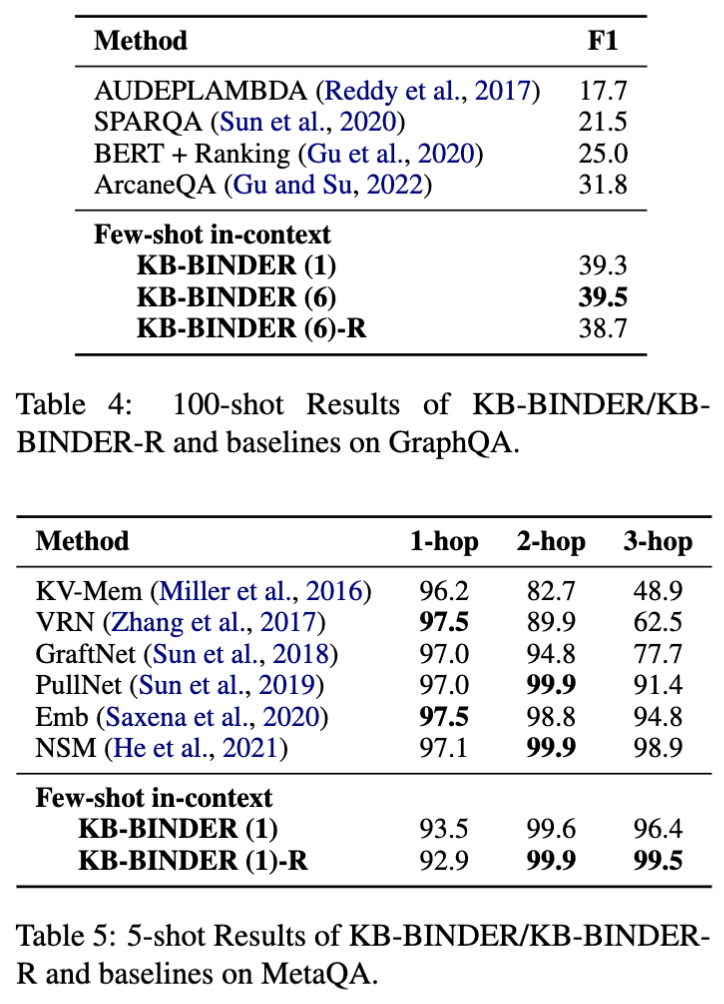 KB-BINDER Results & Baselines
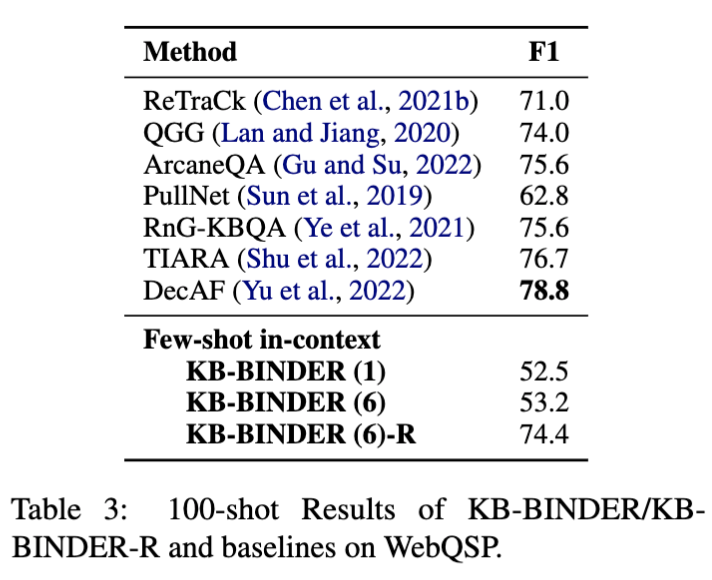 Analysis on Shot Number and Self-consistency
Test on 500 randomly sampled questions from the dev set of GrailQA.
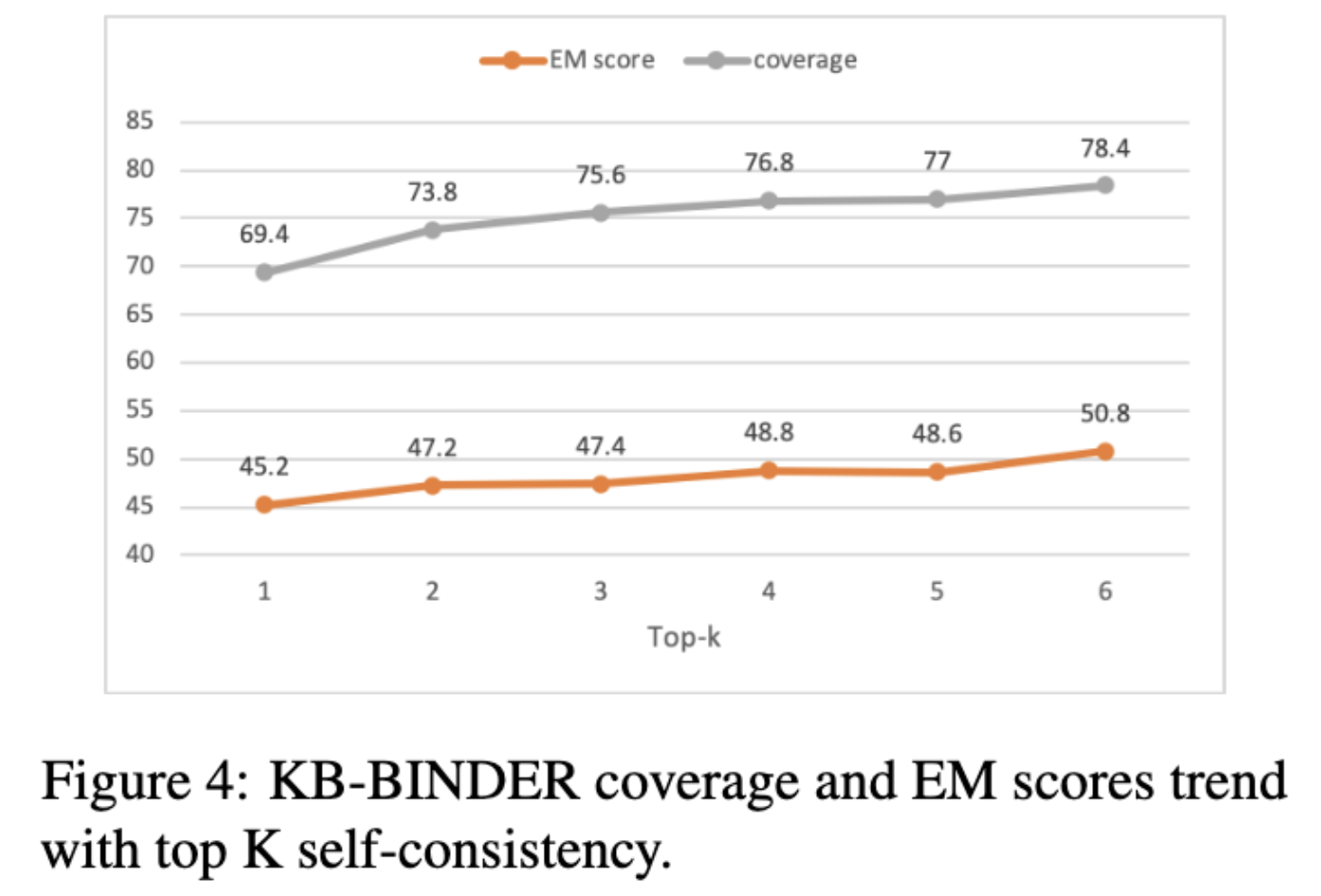 Takeaways
KB-BINDER leverages LLM and a “generate-and-bind” pipeline to achieve a training-free paradigm for KBQA

KB-BINDER and its derivatives achieve strong performance on all the commonly-used KBQA datasets we select, and we hope it can set a strong baseline for future work on KBQA with a low-resource setting.
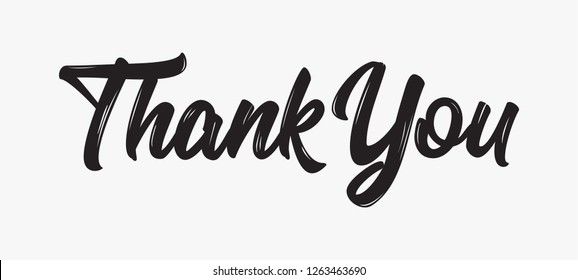